RIDISEGNAZIONE 
DELLE PRESENZE

Incontro continentale 
Asia/Oceania 
(10-20 settembre 2009)
12 settembre
Il dono della Parola
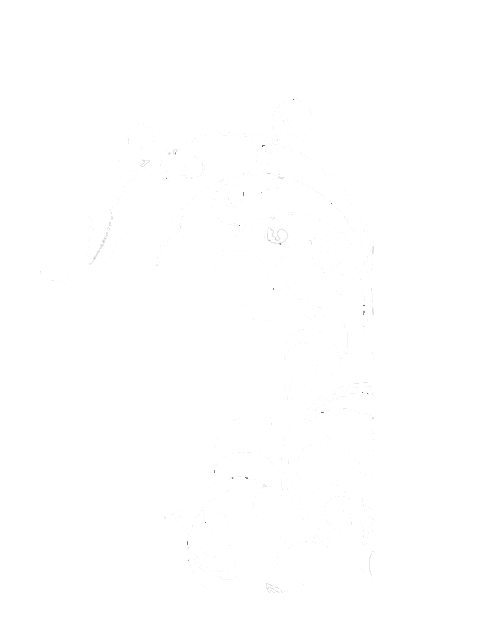 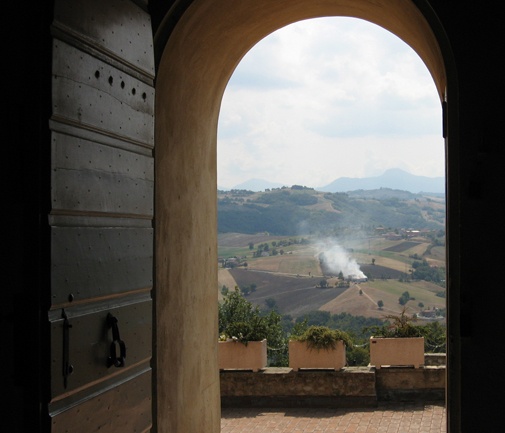 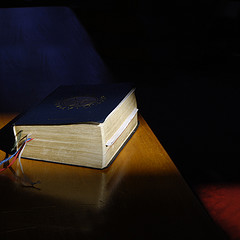 La parola 
di don 
Alberione
L’efficacia della Parola dipende 
in gran parte dalla santità 
di chi la predica o la porta. 
La santità è impegno particolare 
per voi, consacrate a Dio. 
Subito dopo viene il vostro impegno della Parola: dovete portarla 
con le mani innocenti e il cuore puro; come chi non aspira a cose vane. 
Così dovete essere voi, 
che cercate solo Dio 
(CVV, 273).
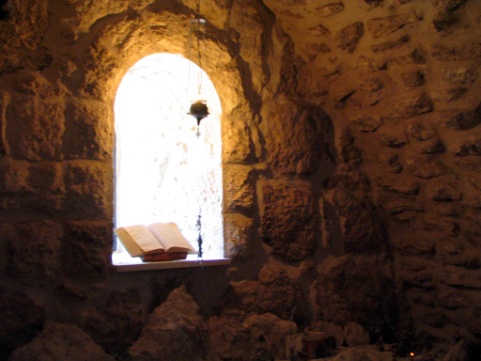 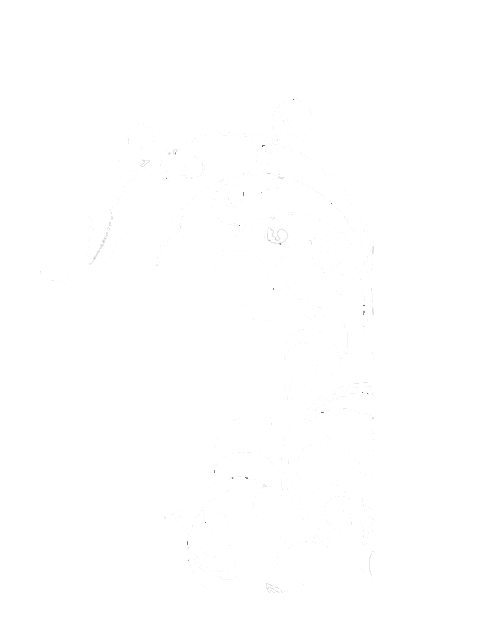 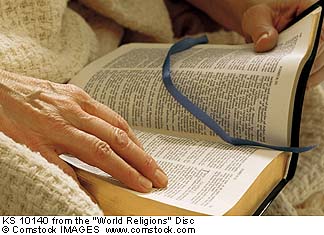 La Parola
Di Dio
Non è infatti per me un vanto predicare il Vangelo; è un dovere per me: 
guai a me se non predicassi il Vangelo!
(1Cor 9,16).
Noi ringraziamo Dio continuamente, perché, avendo ricevuto da noi 
la parola divina della predicazione, l'avete accolta non quale parola 
di uomini, ma, come è veramente, 
quale parola di Dio, che opera in voi 
che credete (1Ts 1,5-7; 2,13).
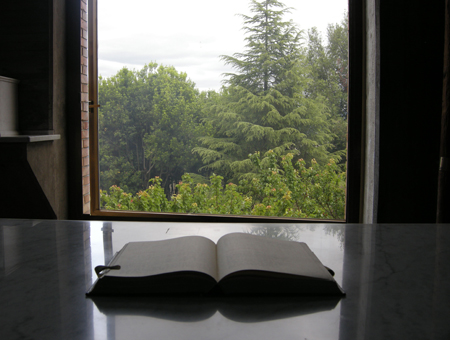 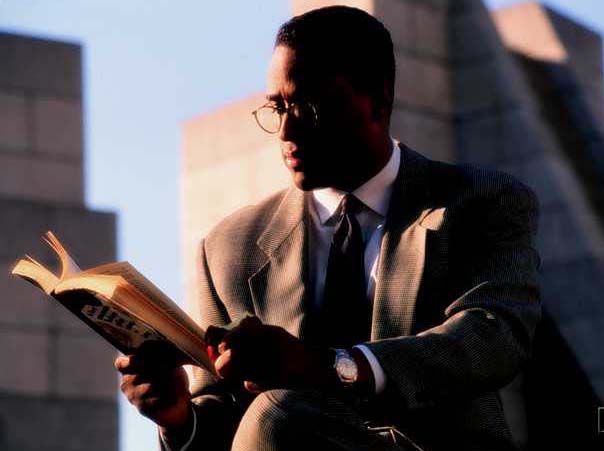 Risonanze…
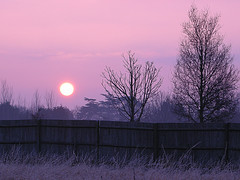 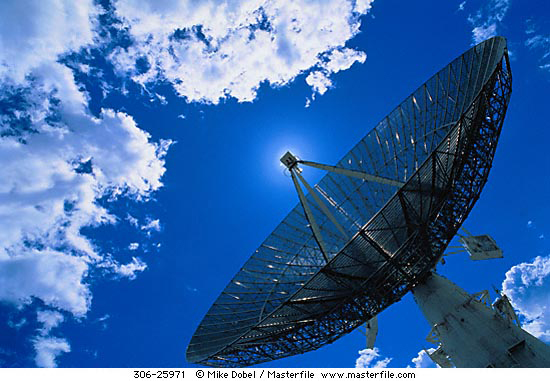 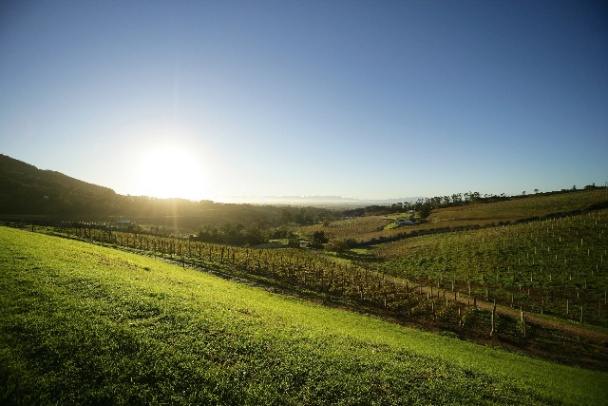 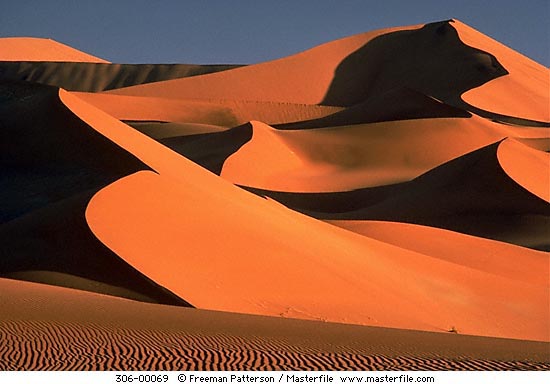 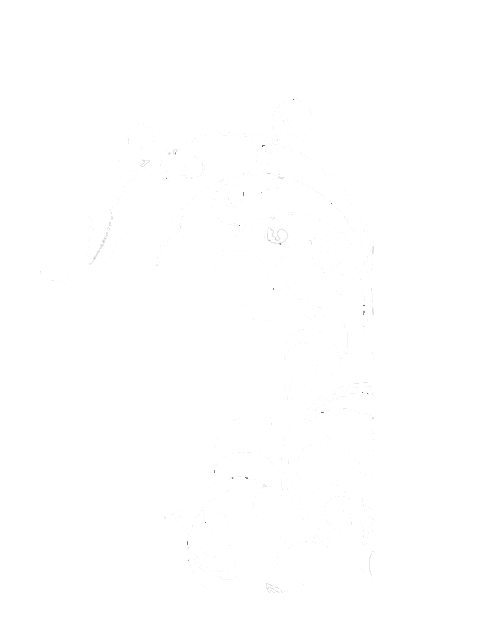 Preghiera
O nostro Maestro, Gesù Cristo, che sei la Via 
e la Verità e la Vita, fa’ che noi impariamo la sovreminente scienza della tua carità nello spirito di san Paolo apostolo e della Chiesa cattolica. 
Manda il tuo Spirito Santo affinché 
ci insegni e ci suggerisca ciò che hai insegnato 
nel beneplacito del Padre. 

Illumina le nostre intelligenze a comprendere 
e a meditare le divine Scritture: 
rendi docili le nostre volontà agli esempi 
e ai precetti della tua dolcezza. 
Insegnaci a pregare degnamente, attentamente 
e devotamente con le parole dello Spirito divino.

O Signore, che io ti conosca, ti ami, viva di te 
e ti possa godere in eterno.
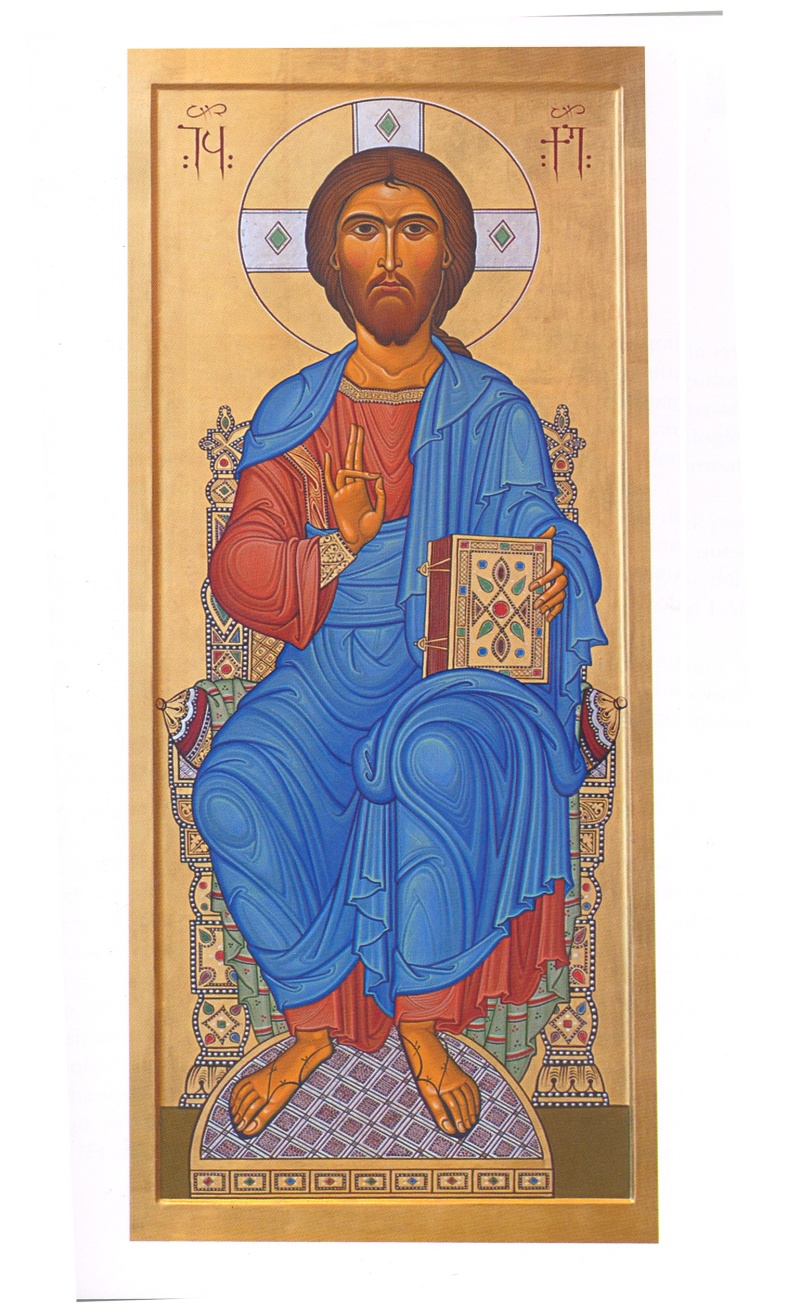